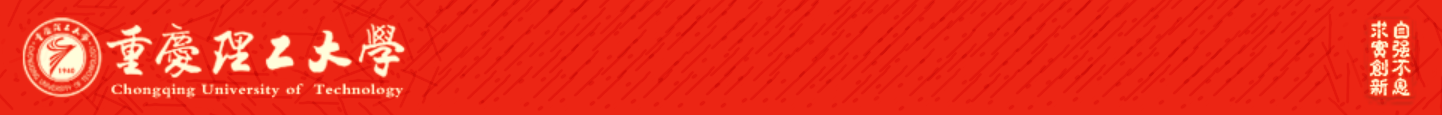 Chongqing University of Technology
ATAI
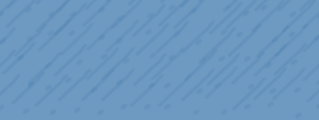 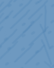 Advanced Technique of Artificial  Intelligence
Chongqing University of Technology
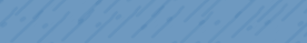 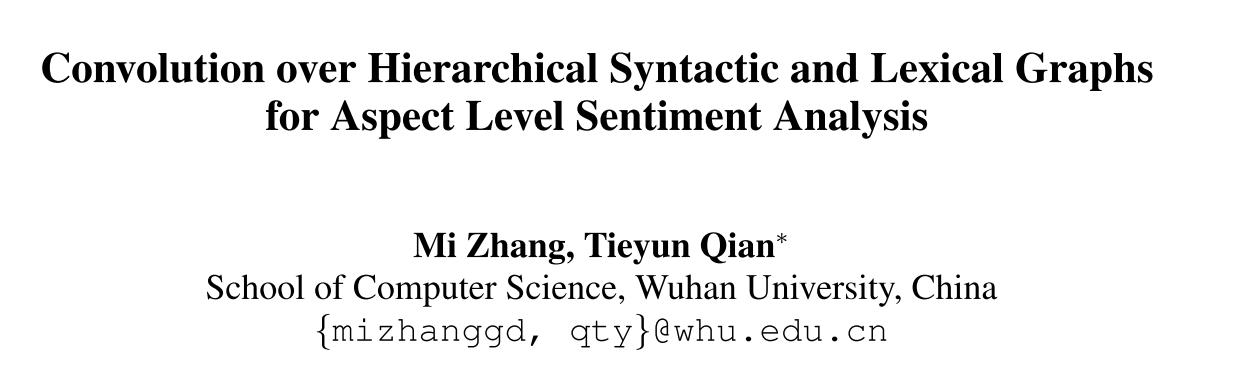 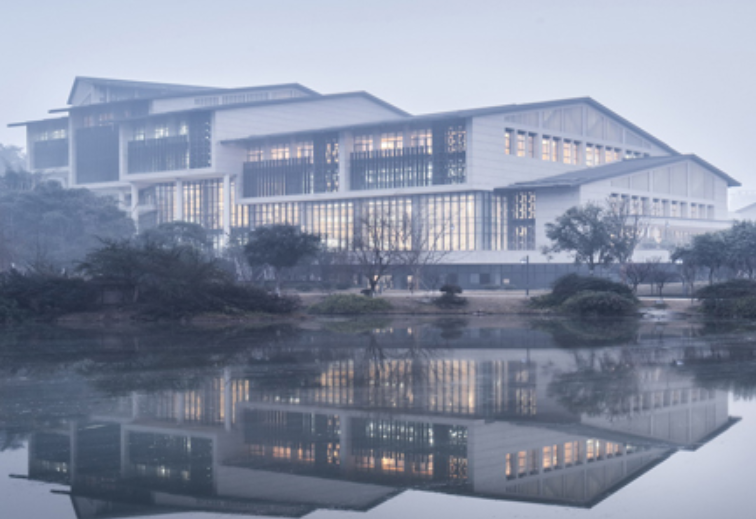 EMNLP_2020
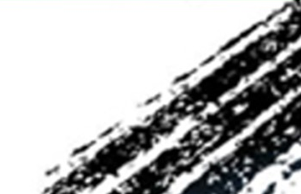 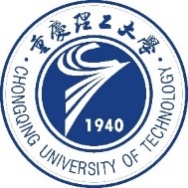 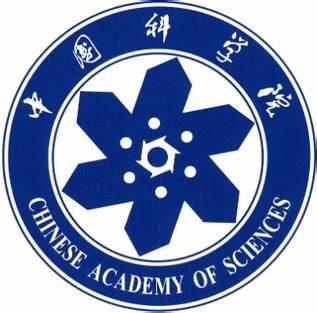 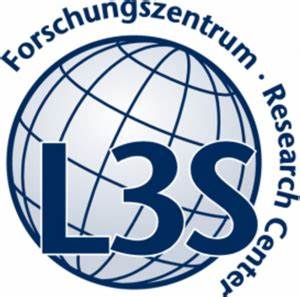 Hongyang Song
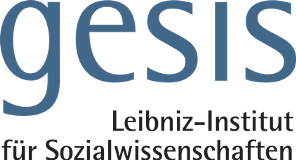 1
Outline
Motivation
Approach
Experiments
Conclusion
Motivation
food was okay, nothing special
I like hamburgers
The frequently co-occurred words represent the collocations in linguistics
Each type of syntactic dependency denotes a specific relation
Approach
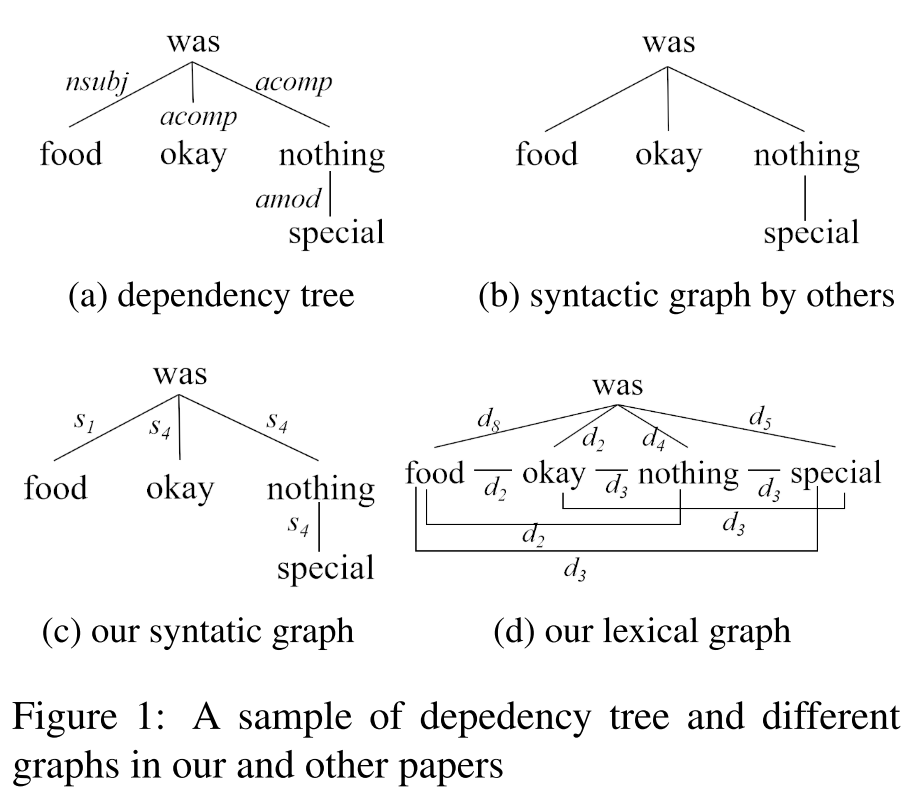 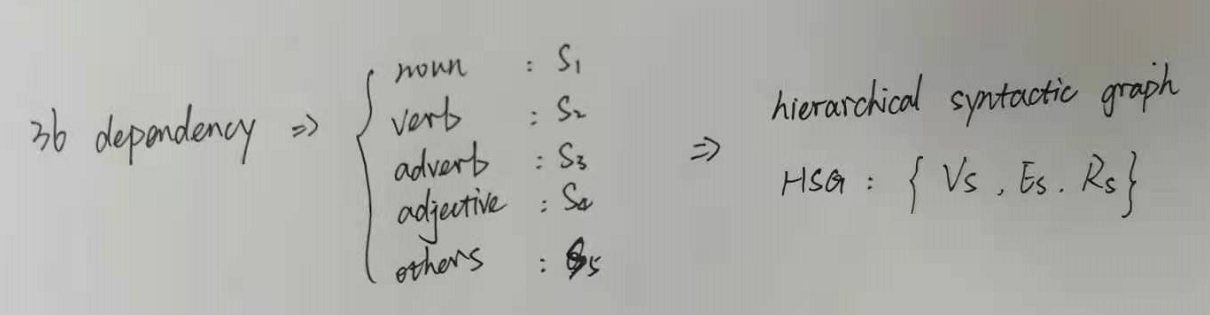 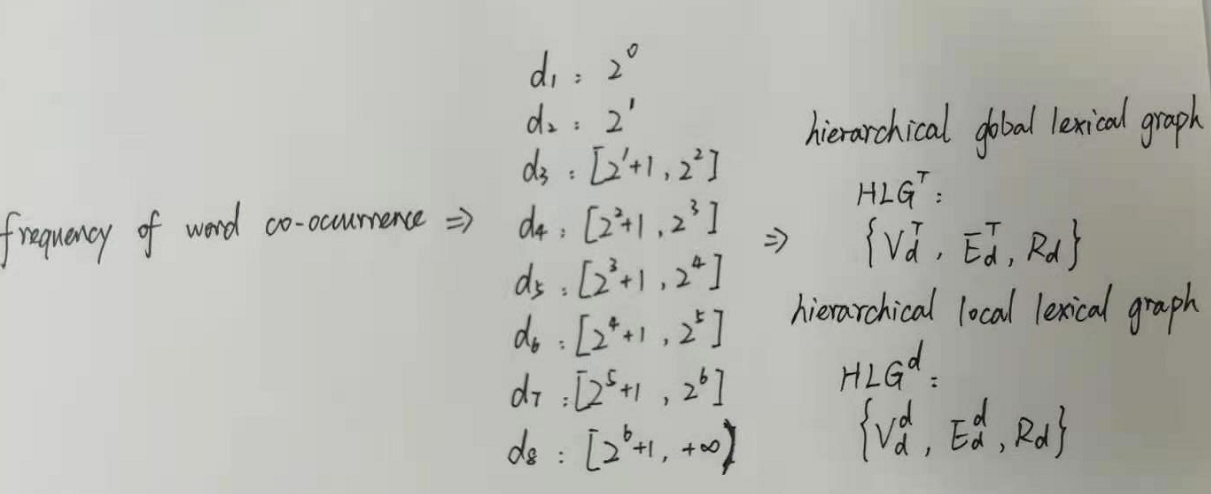 Approach
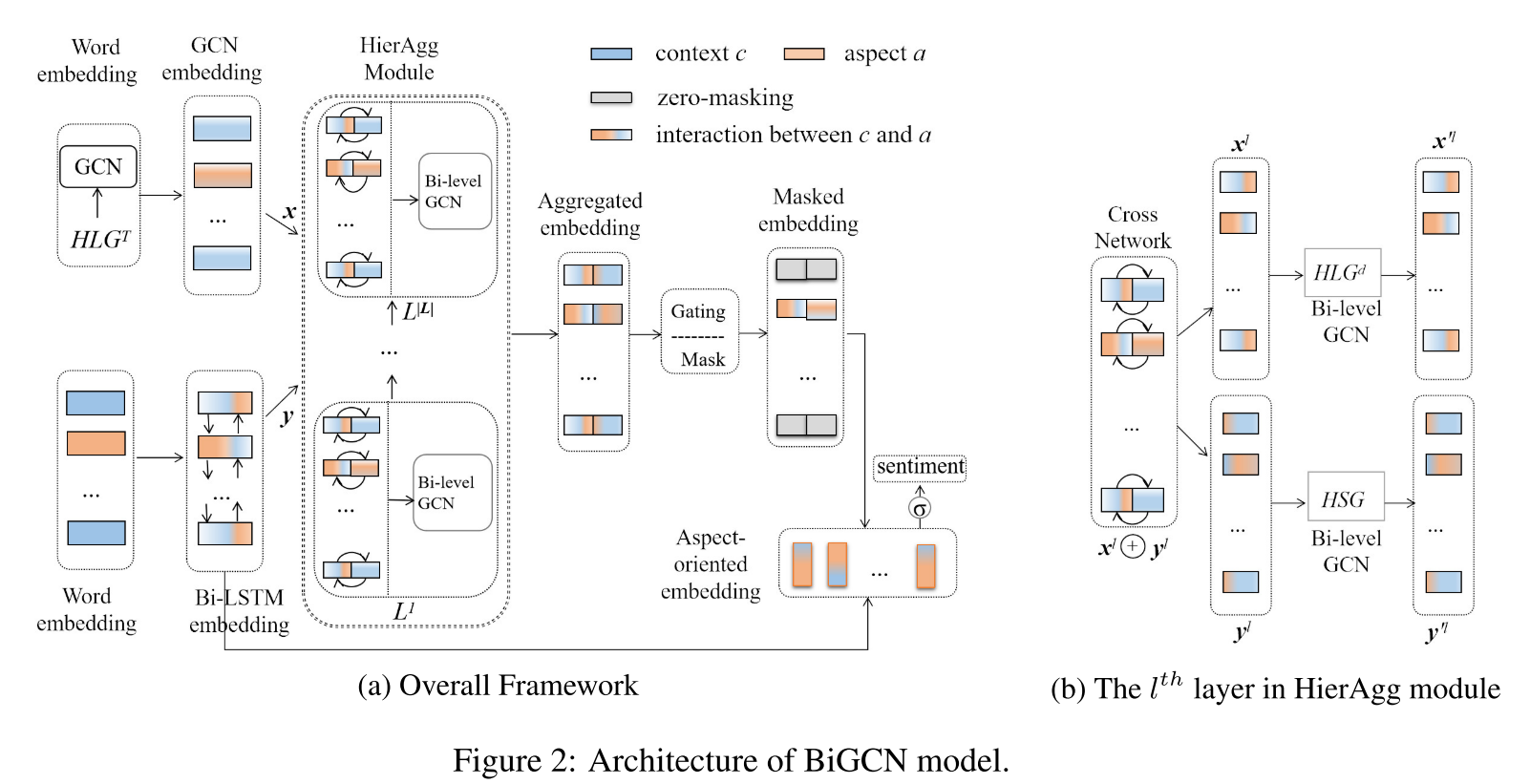 Approach
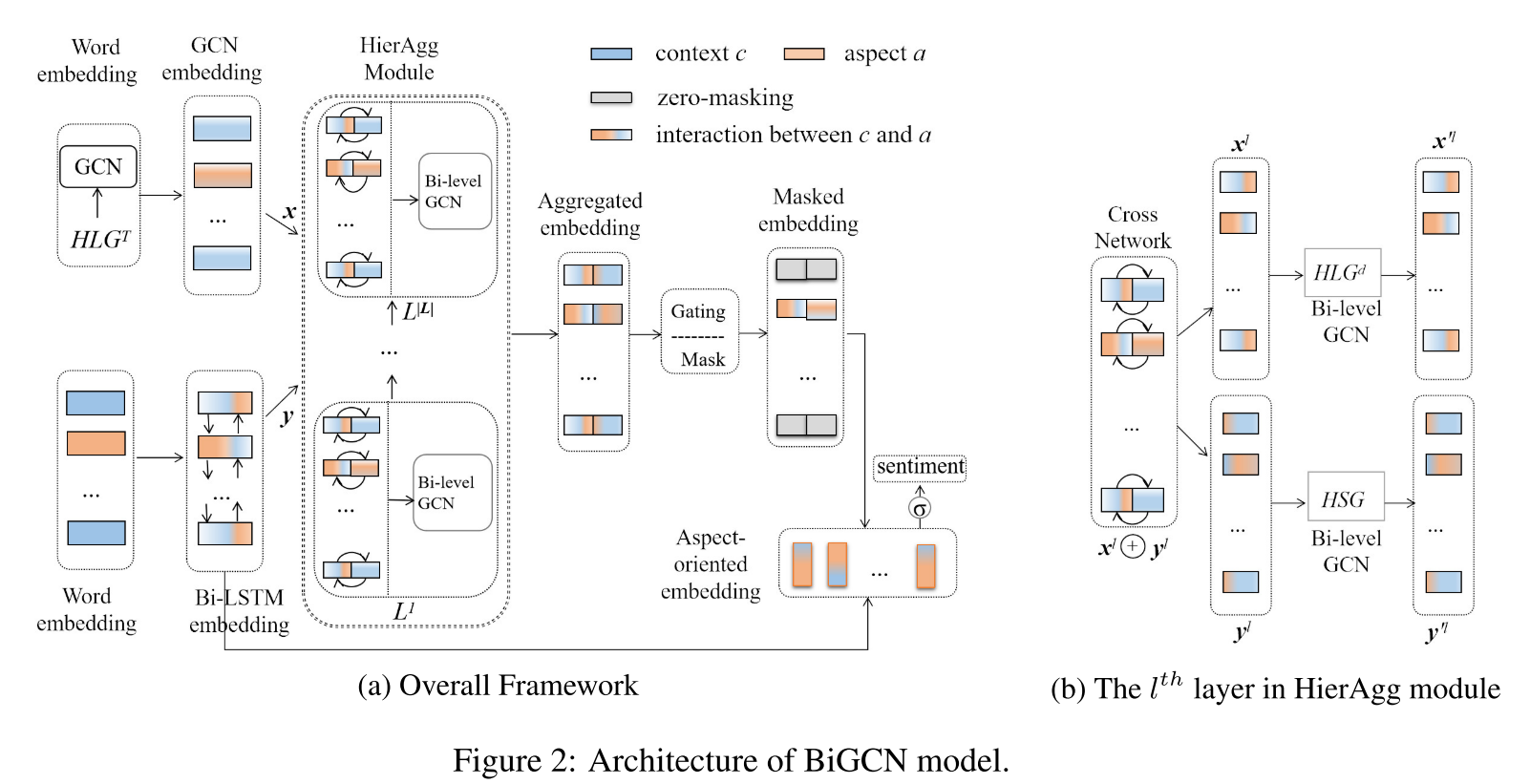 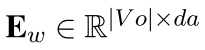 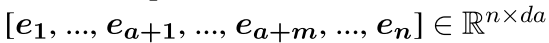 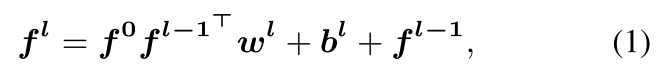 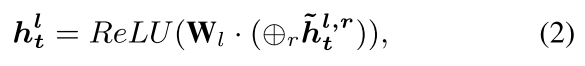 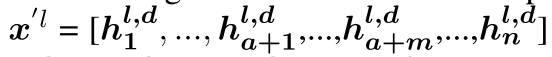 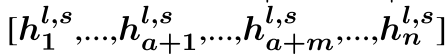 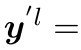 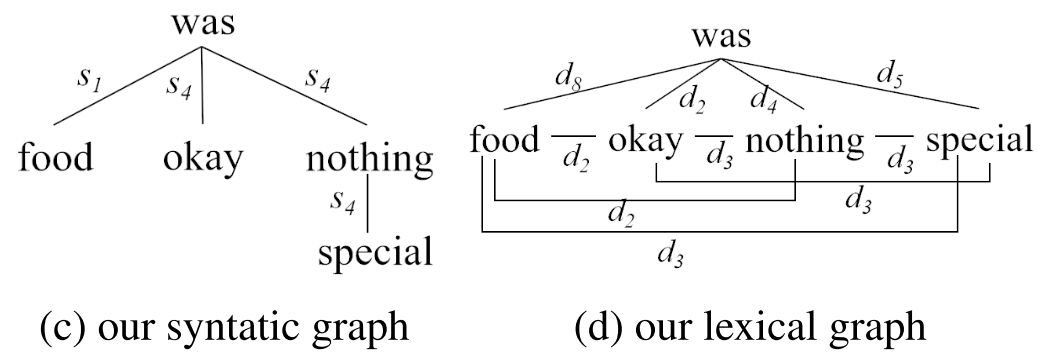 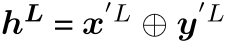 [Speaker Notes: BiGCN以全局词法图和单词序列作为输入，得到初始的句子表示。
提出了两种文本表示方法来改进句子嵌入。一个是基于全局词法图的GCN嵌入。另一种是基于双向LSTM的双LSTM嵌入。
uses the same normalized hidden feature sum
ICLR_2017_Semisupervised classification with graph convolutional networks]
Approach
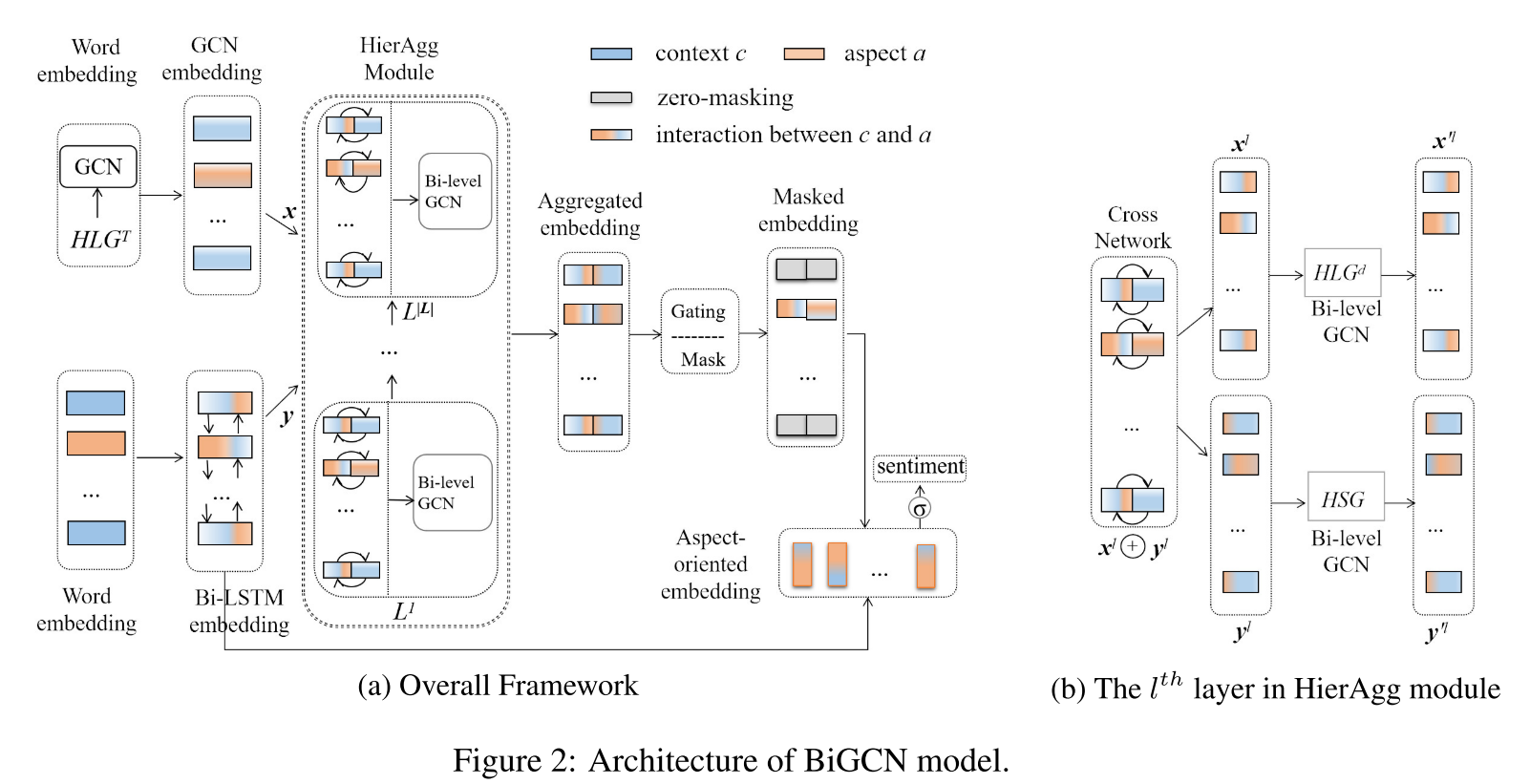 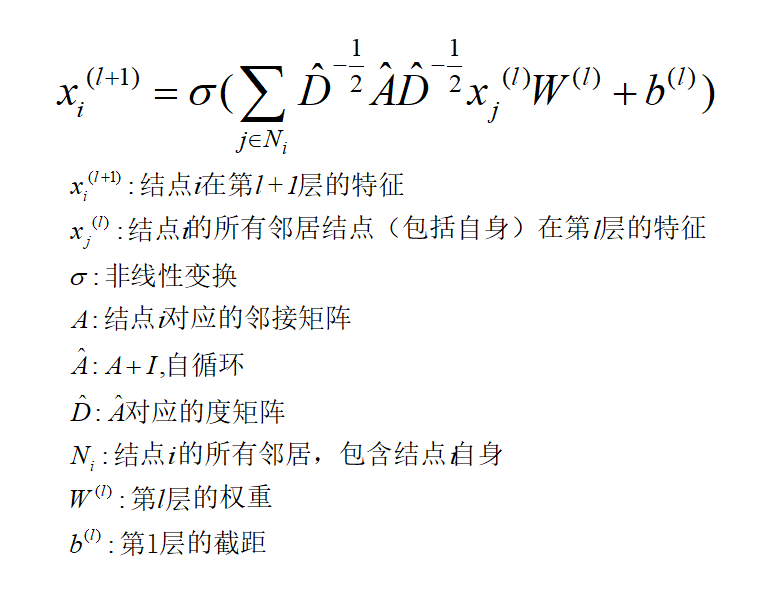 [Speaker Notes: BiGCN以全局词法图和单词序列作为输入，得到初始的句子表示。
提出了两种文本表示方法来改进句子嵌入。一个是基于全局词法图的GCN嵌入。另一种是基于双向LSTM的双LSTM嵌入。

ICLR_2017_Semisupervised classification with graph convolutional networks]
Approach
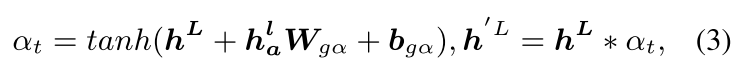 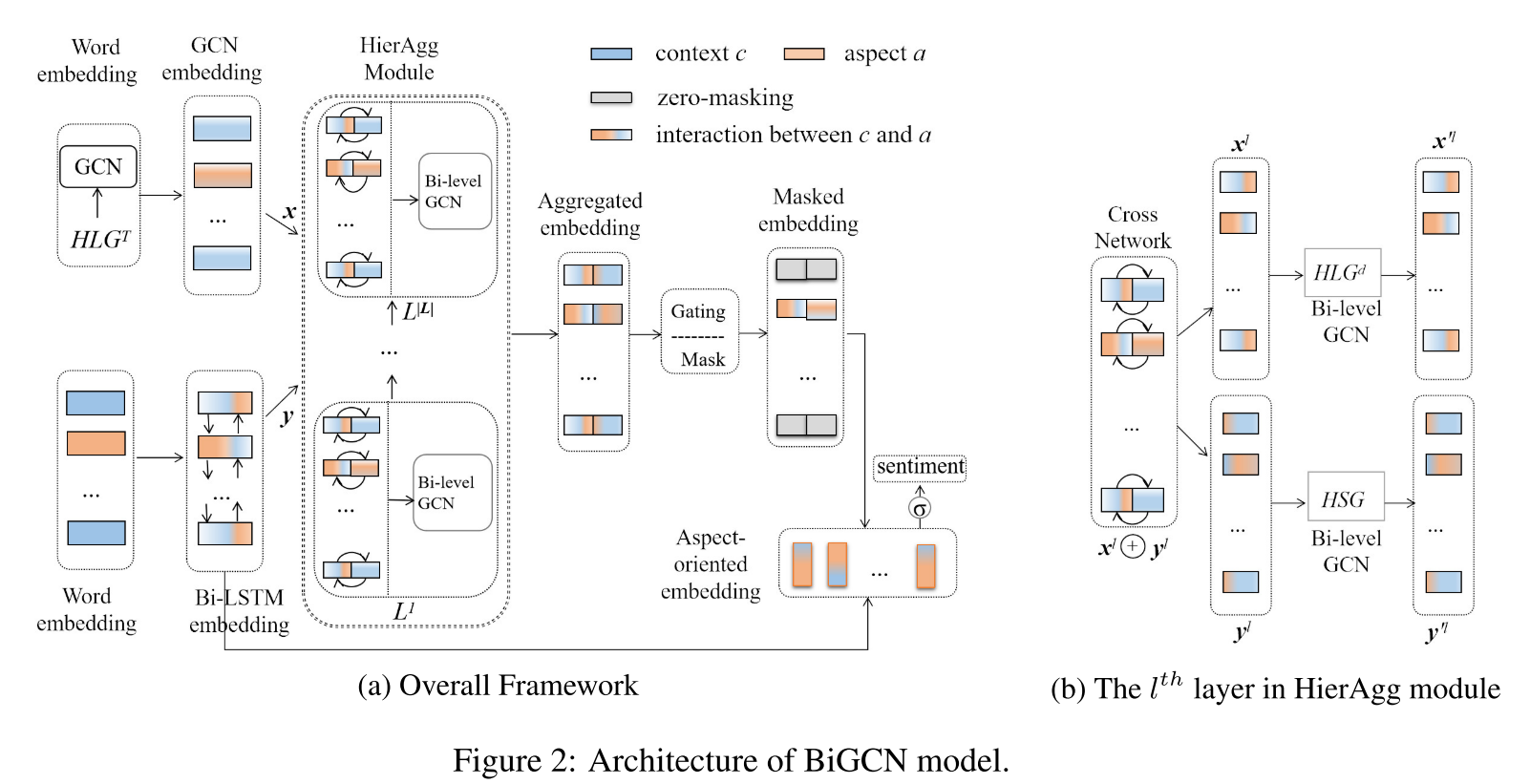 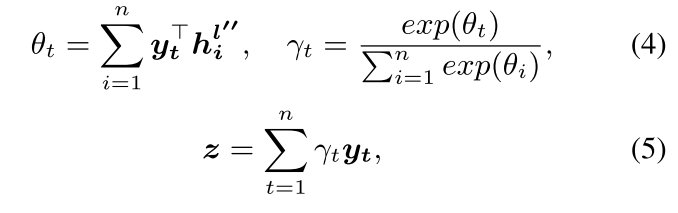 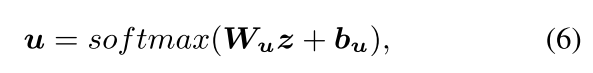 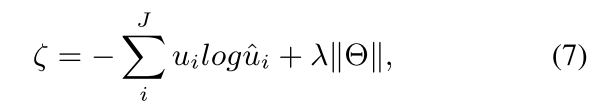 [Speaker Notes: ICLR_2017_Semisupervised classification with graph convolutional networks]
Experiments
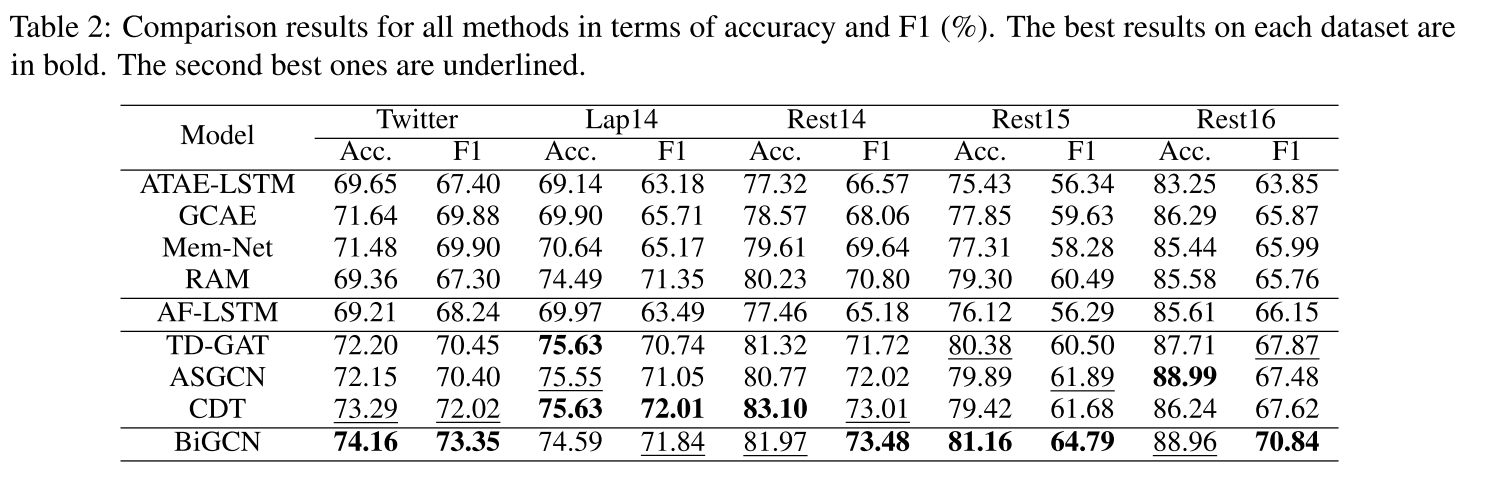 Experiments
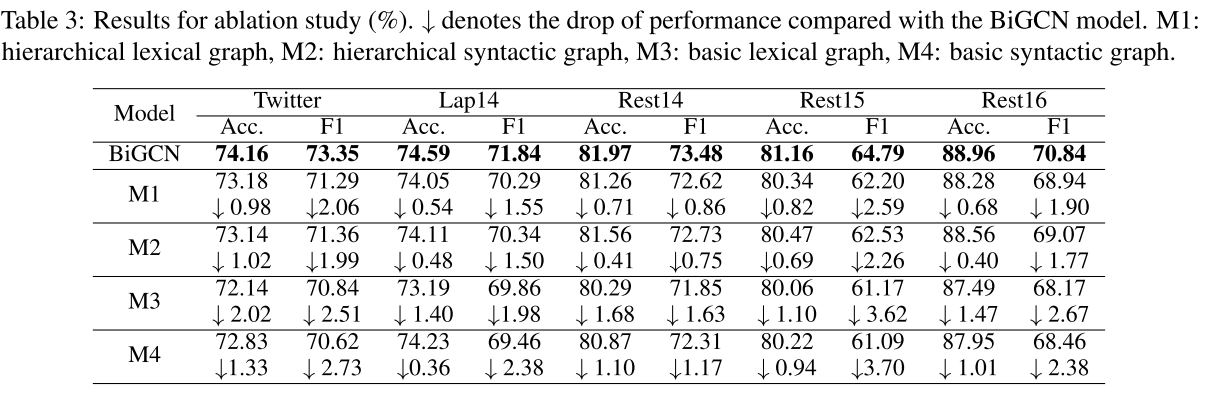 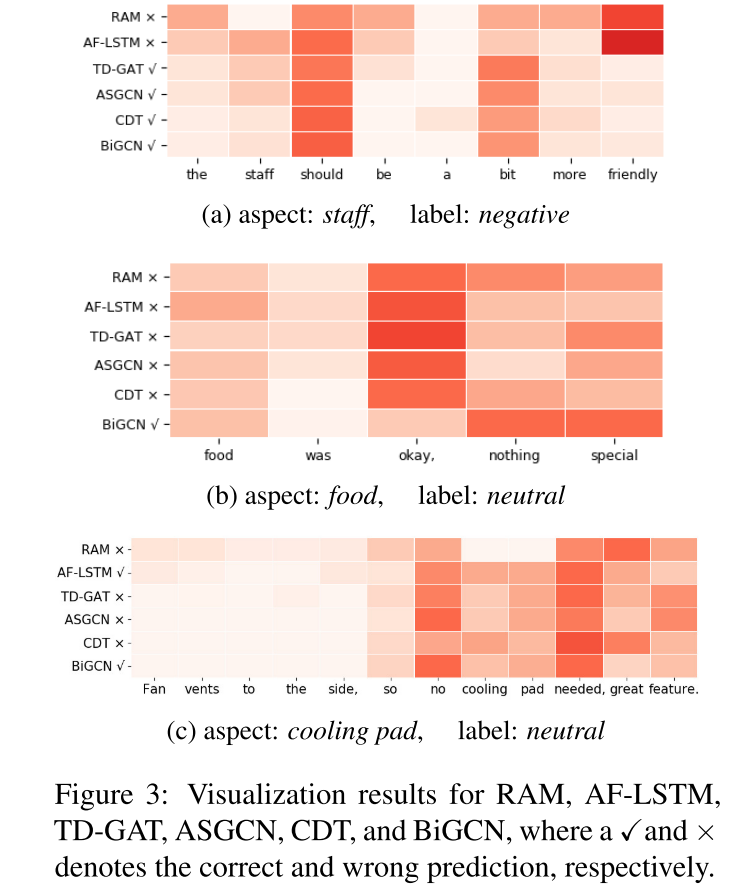 Experiments
Experiments
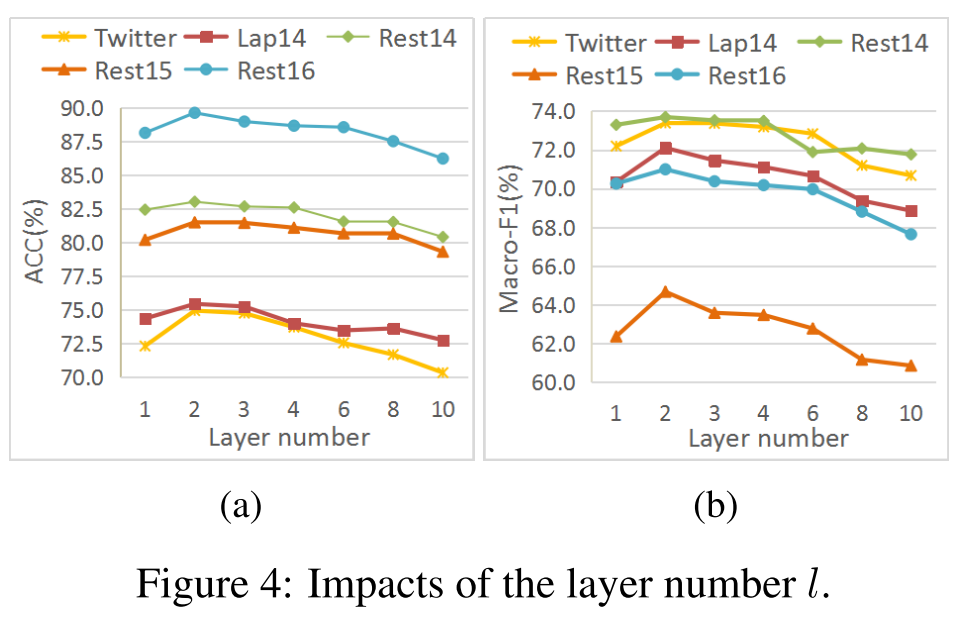 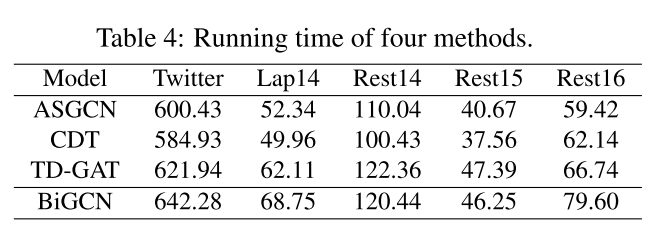 Thanks